PRESENTATION SAISON 23-24
VENDREDI 08/09/2023
FONCTIONNEMENT GENERAL
Inter-ligues déterminées 

Identique pour toutes les formules

3 championnats de France

Saison séparée entre le Rugby à 10 et Rugby à 7
INTER-LIGUES
Fonctionnement libre de qualification au sein de l’inter-ligues
Envisager plutôt un plateau (ou plusieurs) sur un lieu unique

Nécessité de réaliser une circulaire pour clarifier :
Lieu
Horaires
Modalités sportives (forfait, mode de qualification, départage…)

Nécessité d’identifier un référent par inter-ligue
Retour de la liste des référents le vendredi 15 septembre dernier délai

Circulaire IL à diffuser pour le 15 octobre 2023
Rugby à 10
Rugby Ecoles
Rugby à 7
INTER-LIGUES
INTER-LIGUES
Méthodologie de constitution des IL
1ère simulation en fonction des zones de vacances
2ème étape : Réguler en fonction des déplacements géographiques
3ème étape : Réguler pour harmoniser les niveaux = déplacer des équipes ou attribuer des quotas bonus

Principe dérogatoire sur critère géographique : demande à la CMN
CHAMPIONNATS DE FRANCE
CFU RUGBY à 10
07-08 ou 15-16 février 2024 (Attente réponse IDF, OCC sur faisabilité du 15-16 février : zone de vacances / matchs fédéraux le 17 février)
Aix-en-Provence (SUD)
Date limite qualification : 22 décembre 2023
CFE RUGBY
21-22 mars 2024
Epernay (GRAND-EST)
Date limite qualification : 16 février 2024
CFU RUGBY à 7 - #SGSEVENS
24-25 mai 2024
Cap d’Agde (OCCITANIE)
Date limite qualification : 12 avril 2024
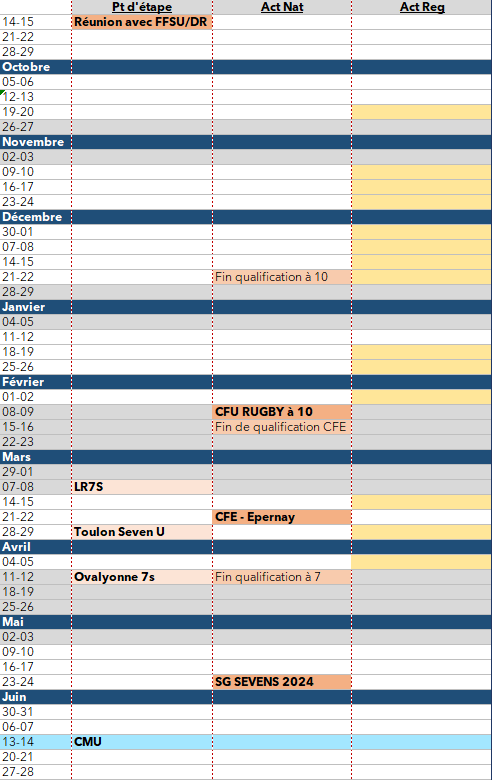 Calendrier